Trophectoderm (TE) Grade Is Not Associated With Placental Pathology Among In-Vitro Fertilization (IVF) Conceived Singletons
Marianthi Kavelidou1, Minis Evelyn1, Arkfeld Christopher1, Cherouveim Panagiotis2, Irene Dimitriadis1, Charles L. Bormann1, Kaitlyn James3, Drucilla Roberts4, Irene Souter1
1Massachusetts General Hospital Fertility Center, Division of Reproductive Endocrinology and Infertility, Massachusetts General Hospital and Harvard Medical School.
2Deborah Kelly Center for Outcomes Research, Department of Obstetrics, Gynecology, and Reproductive Biology, Massachusetts General Hospital and Harvard Medical School.
3Department of Pathology, Massachusetts General Hospital and Harvard Medical School.
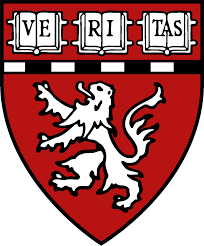 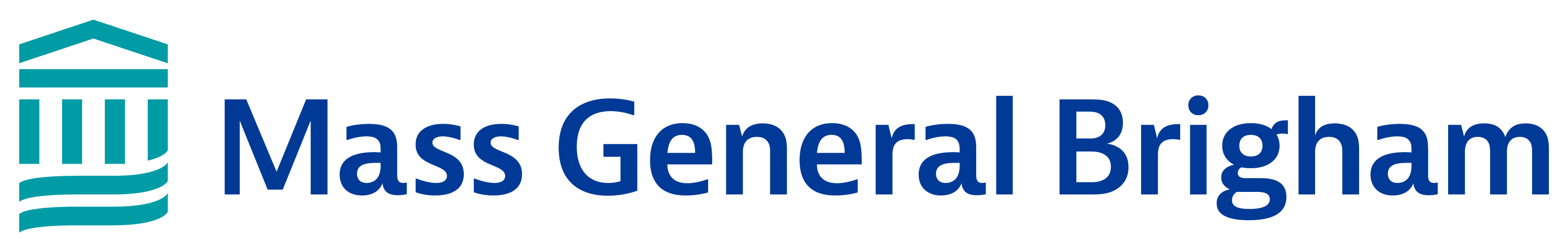 Results
Results
Background
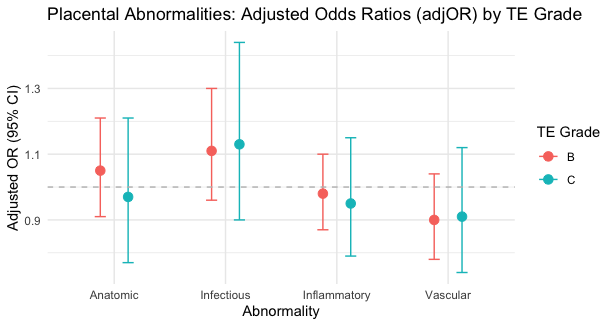 Population demographics are depicted in Table.
AdjOR (95%CI) showed no differences in placental abnormalities between TE quality groups A-C (Figure 1).
Similarly, when further limiting the analysis to fresh ETs only, adjOR (95%CI) revealed any difference between TE quality groups A-C (Figure 2).
Adjβ (95%CI) showed no differences in placental weight between TE groups A-C, (Figure 3).
IVF pregnancies are at increased risk for placental-mediated adverse perinatal outcomes. Factors implicated include embryo manipulation and culture conditions, as well as treatment-induced hormonal changes altering the endometrial milieu all of which may negatively impact implantation, decidualization, and trophoblast invasion processes. Nevertheless, whether the quality of the TE also impacts placental pathology remains unclear.
Figure 1
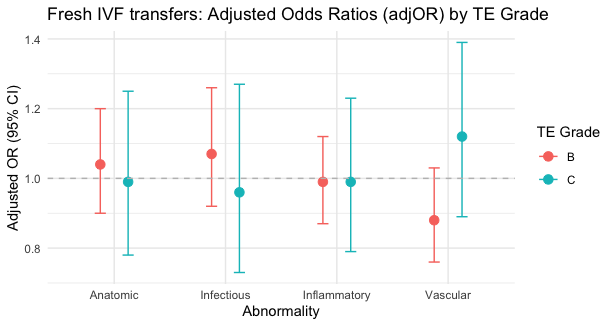 Conclusion
Methodology
TE grade does not impact placental pathology among IVF conceived singletons. 
The value of TE grading in predicting placental pathology is limited and its clinical utility should be restricted only to embryo selection processes.
Design/Patients: Retrospective cohort/ 292 IVF conceived singletons with available placental pathology. TE grade classified using Gardner’s system [Grades: A (n=120), B (n=142), and C (n=30)].
Outcomes:Anatomic, vascular, inflammatory, infectious placental abnormalities. 
Statistical analysis: Logistic regression models were used to calculate odds ratios (OR) with 95%CI, after adjusting for confounders.
Subanalysis limited to fresh Ets only.
Figure 2
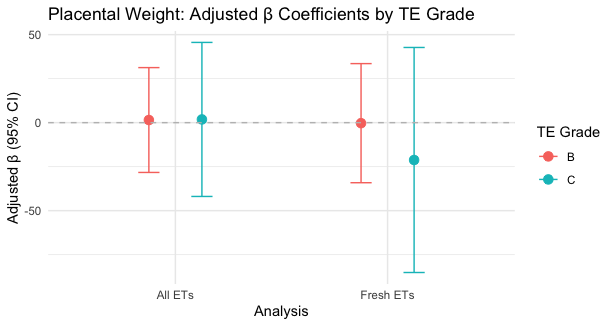 Acknowledgements
We thank the pathology lab for our collaborative efforts
Figure 3